Музейимени братьев – героев Чернышевых
Музей имени братьев героев Чернышевых: героя Советского союза  Чернышева Василия Ефимовича и героя Социалистического труда Чернышева Григория Ефимовича находится в МБОУ Троицкая СОШ      Адрес: 303716 село Троицкое  переулок Школьный, д. 2 Верховский  район, Орловская  область Телефон, электронная почта (48676) 2-24-12,  8-906-662-55-00 ver- troitskoe@mail.ru
Положение о музее:
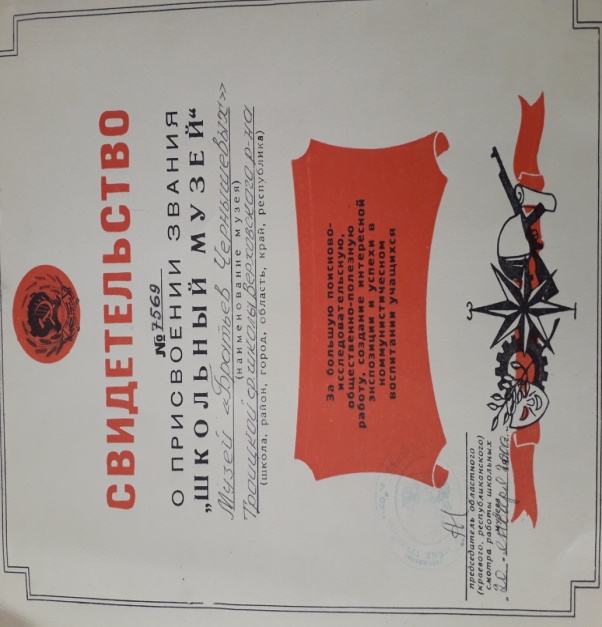 Учредительным документом является приказ директора школы об открытии музея (пр. № 9  от 22.02.1986 г.)
Звание «Школьный музей», музей «Братьев Чернышевых» присвоено в январе 2000  года. (Свидетельство № 7569)
Положение о музее (с дополнениями) принято на педагогическом совете (Протокол №2 от12.11.2015). Утверждено директором школы ( Приказ №51/1 от 12.11 2015)
Руководитель музея: Калиничева Лариса Дмитриевна
Дата рождения  26. 03. 1965 г.
Образование    высшее, Орловский Государственный Педагогический институт (1987 г.)
Занимаемая должность   учитель истории и обществознания
Дата поступления на работу  01. 09. 1987 г.
  Педагогический стаж:  33 г.
Квалификационная категория:  высшая
Руководитель музея: с 01. 09. 1996 г.
Автор программы «Краеведческая тропа»
Награды:Грамота Министерства образования и науки РФ за значительные успехи в организации и совершенствовании учебного и воспитательного процессов -2010 г, Приказ от 06.04.2010 г № 406/ к-н
Почетная Грамота  Департамента социальной политики Орловской области за многолетний плодотворный труд и высокий профессионализм, 2007г., Приказ от 07.08. 2007 г №625 - к
Почетная Грамота отдела общего и профессионального образования за значительный вклад в развитии краеведческой деятельности учащихся, гражданское воспитание подрастающего поколения и добросовестный труд 2008 г. Приказ от 15.12 2008 г. №337
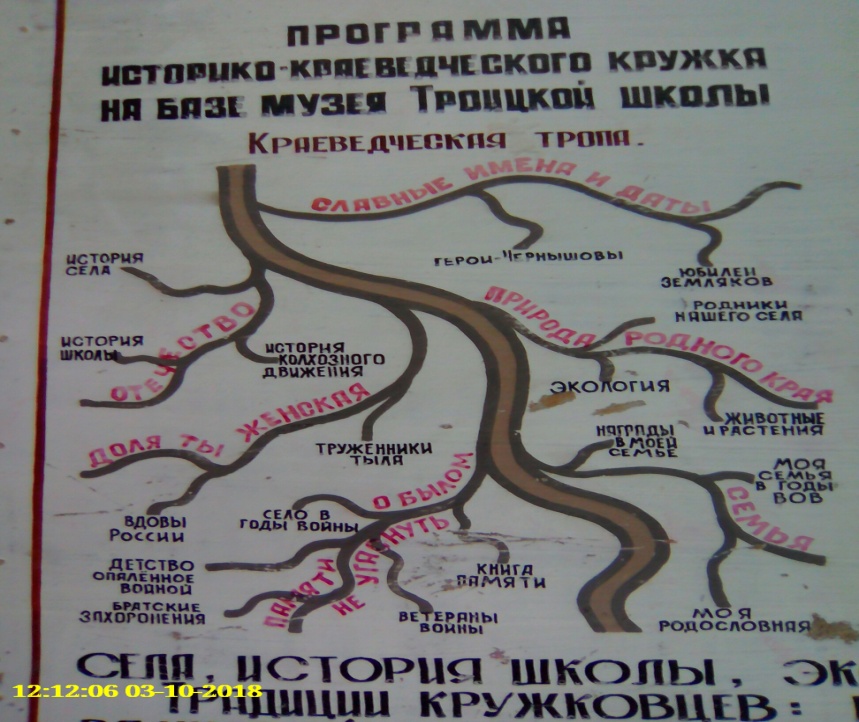 История  создания музея:
1983 – 1984 г. – сбор материала о братьях – героях Чернышевых ( переписка и встречи с родственниками, однополчанами героев).

1985 г. – поездка Пиняевой В.И. с учащимися по местам боевой славы (по городам Белоруссии, Молдавии) героя Советского союза Чернышева Василия Ефимовича.

22.02.1986 г. – открытие музея « Братьев Чернышевых».

14. 04. 2015 г. – открытие мемориальных досок братьям – героям на стене здания школы.
У истоков создания музея стояла завуч школы, учитель истории – Пиняева Валентина Ивановна.
История  создания музея:
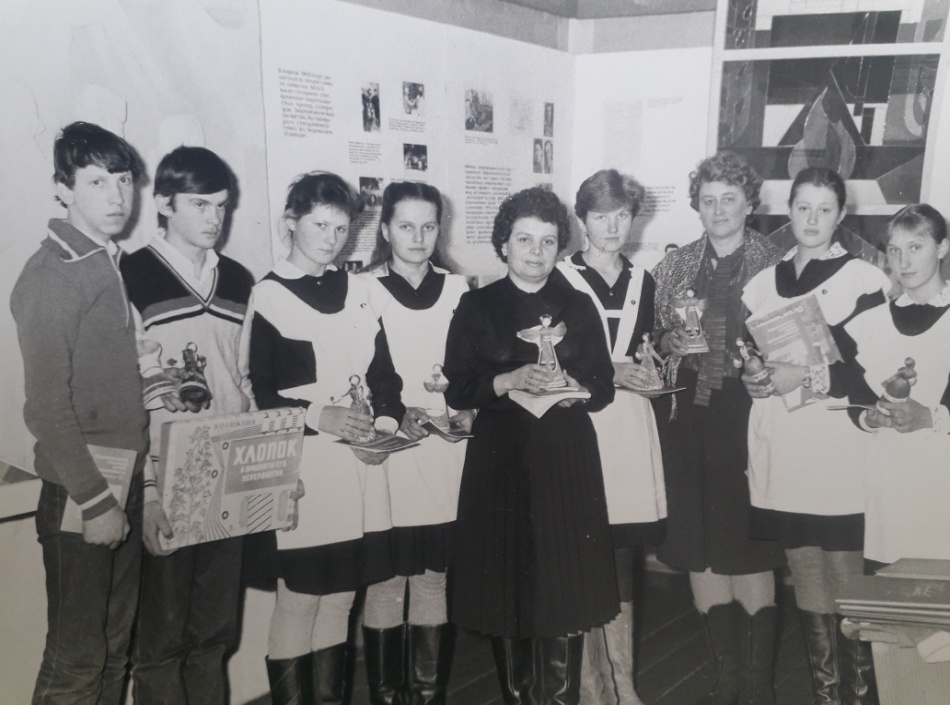 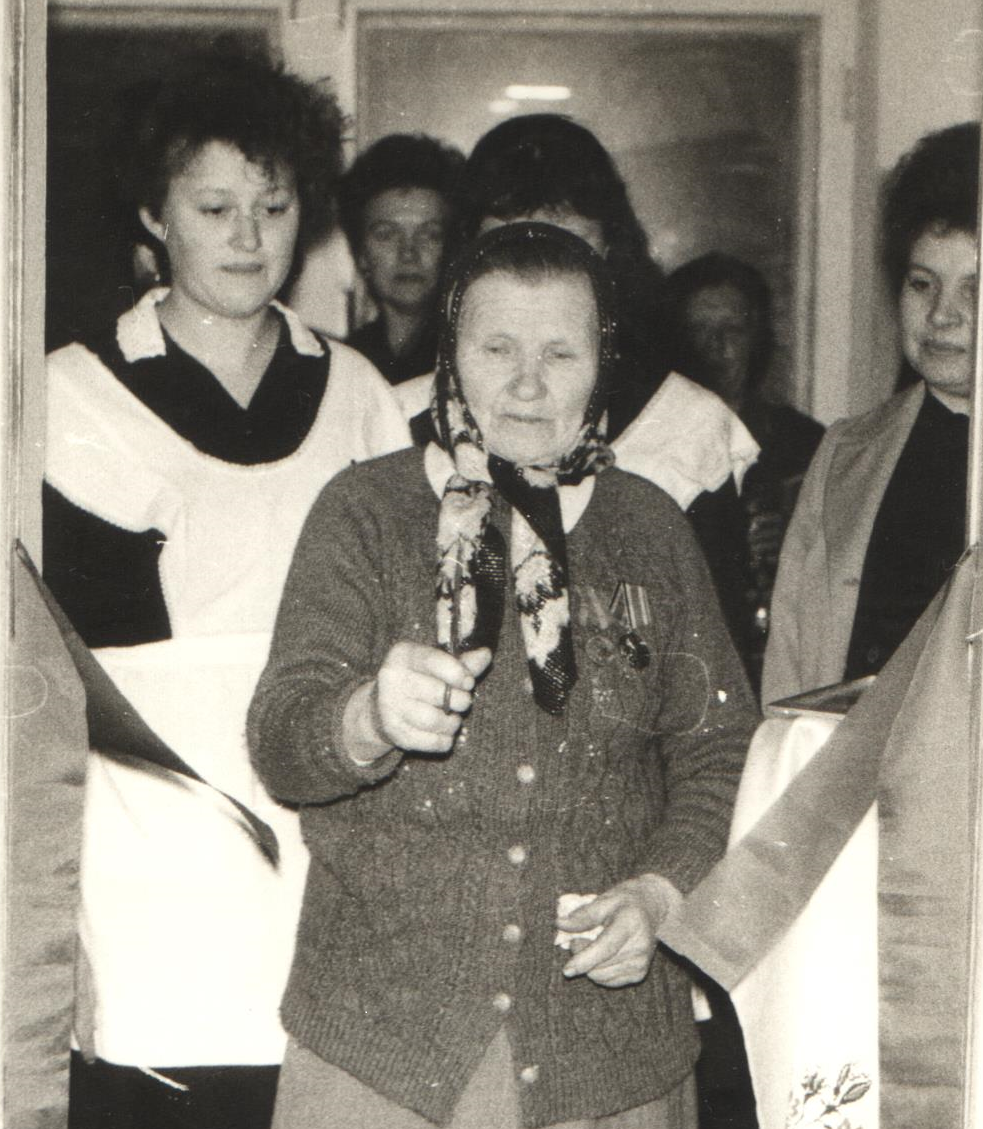 Открытие музея в Троицкой школе. Ленту перерезает вдова героя социалистического труда Г.Е. Чернышева  - Ефросинья Николаевна 1986 г.
Учащиеся нашей школы в г. Барановичи. Текстильный техникум. Музей им героя Советского союза В.Е. Чернышева. 1985 г.
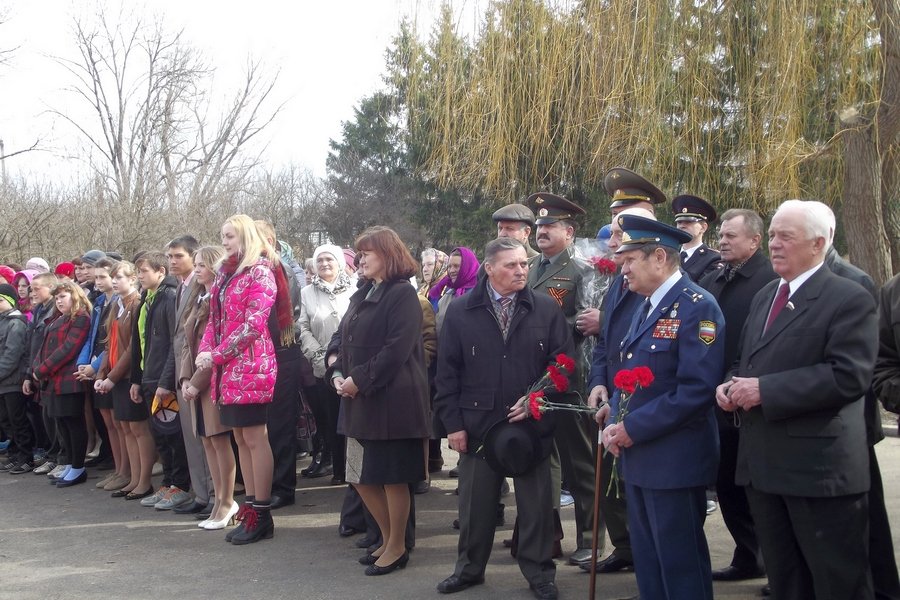 Открытие мемориальных досок братьям – героям Чернышевым на здании Троицкой школы. 2015 г.
Разделы экспозиции музея:
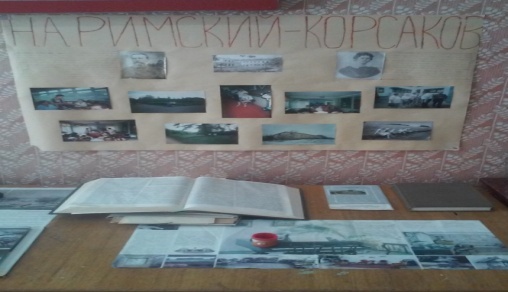 1 раздел – музыкально – 
краеведческого направления, 
посвящён композитору
 Н.А. Римскому - Корсакову.
 






2 раздел – краеведческо 
- исторического направления,
 посвящён истории школы.
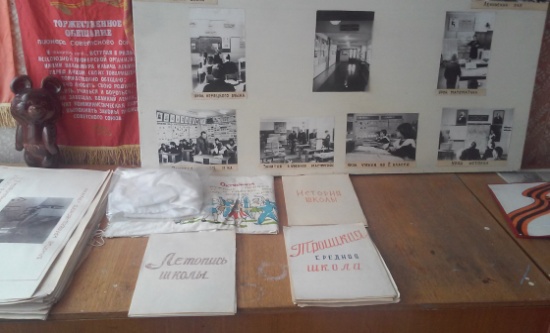 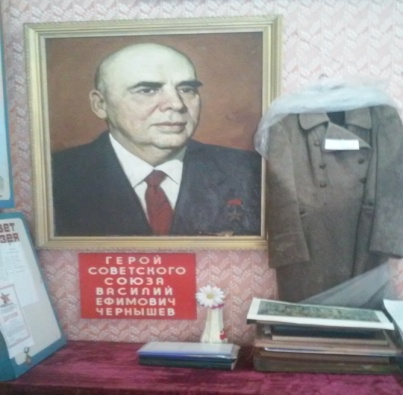 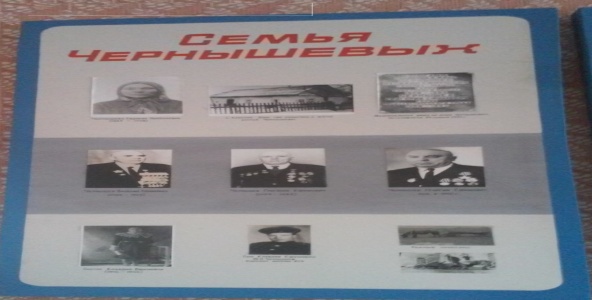 3 раздел – военно- 
патриотического 
направления.


4 раздел –  историко – 
краеведческого направления, 
посвящён 
истории села 
и колхоза.

5 раздел 
краеведческого 
направления,
 уголок 
народной 
старины.
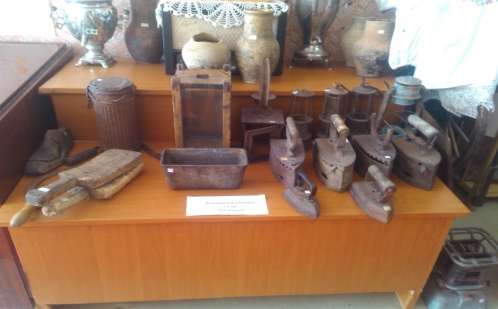 Музейные экспозиции:
11. Династии учителей.
12. Педагоги – ветераны Великой Отечественной войны.
13. Братья  Герои - Чернышевы 
14. История совхоза «Троицкий».
17. История села Троицкое.
18. Родовое имение Скарятиных – село Троицкое.
19. Нумизматика.
20. Предметы быта.
1. Жизнь и творчество Н.А. Римского - Корсакова.
2 . Наши земляки – Герои Советского союза. 
3. Ветераны Великой Отечественной войны- наши земляки.
4. Земляки – участники «горячих точек».
5. История боевого пути генерала « Платона».
6. Учителя – фронтовики.
7. История школы.
8. Летопись школы (выпускники).
9. Пионерская и комсомольская организации школы.
10. Педагоги нашей школы.
1 раздел  -  музыкально – краеведческого направления, посвящён композитору Н.А. Римскому - Корсакову.В нем собраны основные (12 ) и вспомогательные (15) экспонаты.
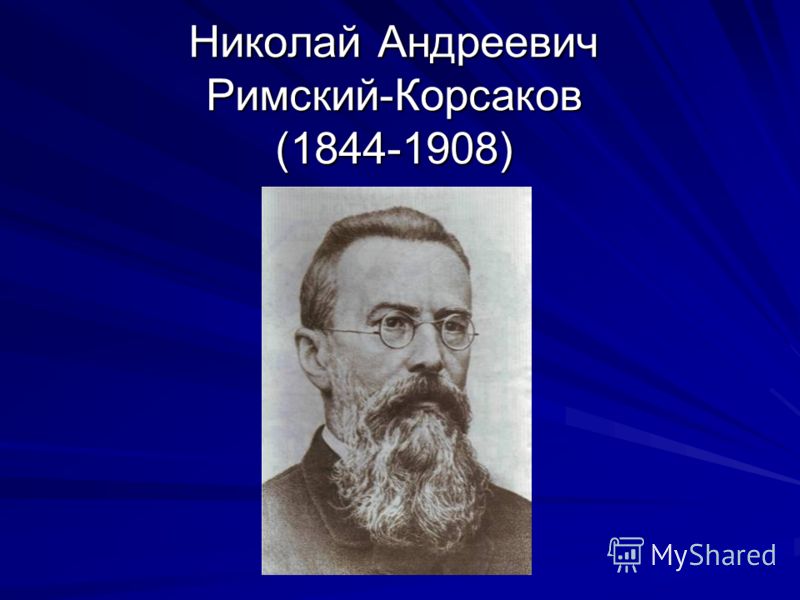 С историей нашего села Троицкое связана жизнь матери великого композитора – Софьи Васильевны Скарятиной. В 19 в. Наше село являлось поместьем В.Я. Скарятина. Отец композитора, Андрей Петрович  Римский - Корсаков(1784–1862),  в 1821 году  едет в Орловскую губернию, село Троицкое Малоархангельского уезда, и посещает дом богатого помещика Василия Яковлевича Скарятина.В доме В.Я. Скарятина Андрей Римский-Корсаков встречает Софью, восемнадцатилетнюю внебрачную дочь Василия Яковлевича от его крепостной...
 Нет достоверного объяснения событию, которое вошло в семейную историю Римских-Корсаковых – Андрей Петрович, тридцатишестилетний дворянин, взял увозом из отцовского дома восемнадцатилетнюю Софью, рождённую вне брака дочь богатого помещика В.Я.Скарятина от крепостной.Так или иначе – Андрей Римский-Корсаков и Софья Васильева тайно покинули дом В.Я.Скарятина, приехали в Санкт-Петербург, где и обвенчались. В 1844 году у них родился второй сын Ники.
2 раздел – краеведческо - исторического направления, посвящён истории школы.
Предположительно Троицкая начальная школа существует с 1900 года.  Школа располагалась  в  здании рядом с церковью в районе поселения Куликовка. В 1933 году была открыта школа рабочей молодежи. Перед войной она была переименована в неполную среднюю школу. В 1940 году в начальной школе обучалось 90, а в 5-7 — 150 учащихся. В период фашистской оккупации здание начальной школы сгорело дотла. В конце декабря 1941 года село было освобождено от немцев, и с 1 февраля 1942 по ускоренной программе началось обучение в начальных классах. С июня 1942 года по август1943 года село Троицкое находилось рядом с линией фронта, население было эвакуировано, занятия на год прерваны. С сентября 1943 года занятия возобновились.В начальных классах обучались все подходящие по возрасту дети, а с 5 – 7 классы набирали только по одному  комплекту (не хватало учителей) по 50-55 учеников
С15 августа 1943 года директором школы  была назначена  Мыздрикова (Анохина) Татьяна Владимировна, проработавшая в этой должности до 1977 года.
В 1978 году восьмилетняя школа была реорганизована в среднюю. Директором был Кузнецов Николай Николаевич. С октября 1979 года обязанности директора школы исполняла заместитель директора по учебно-воспитательной — Капралова Валентина Ивановна. С 1 января 1980 года она назначена директором школы.  С 1917 году Школу возглавила Пониткина Е.А., работает директором по настоящее время.
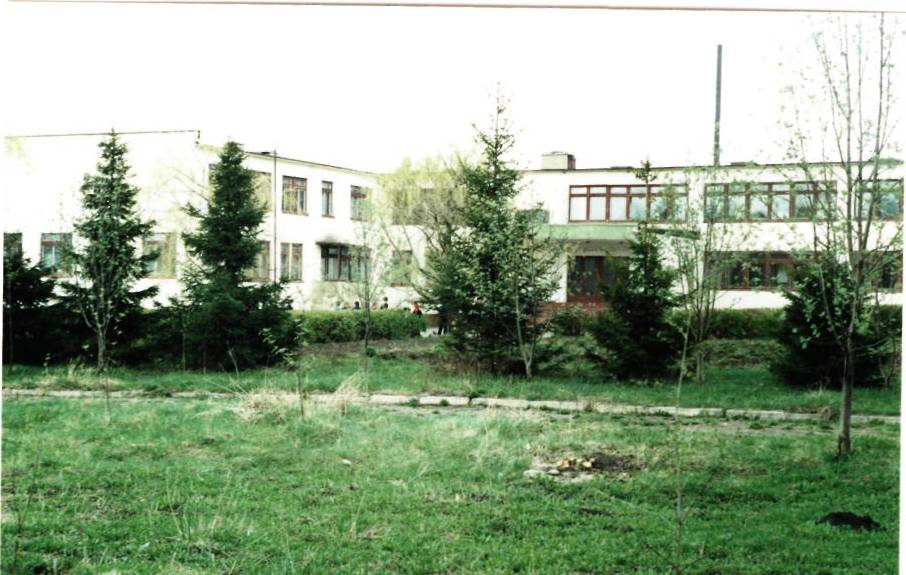 МБОУ «Троицкая средняя общеобразовательная школа»
1936г Троицкая школа
3 раздел – военно- патриотического направления.
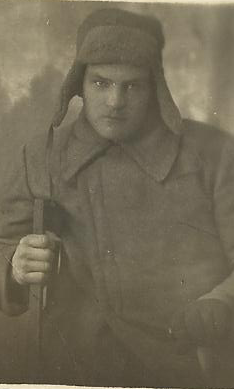 Учитель – ветеран ВОВ Анохин А.И.
4 раздел –  историко - краеведческого направления, посвящён истории села и колхоза.
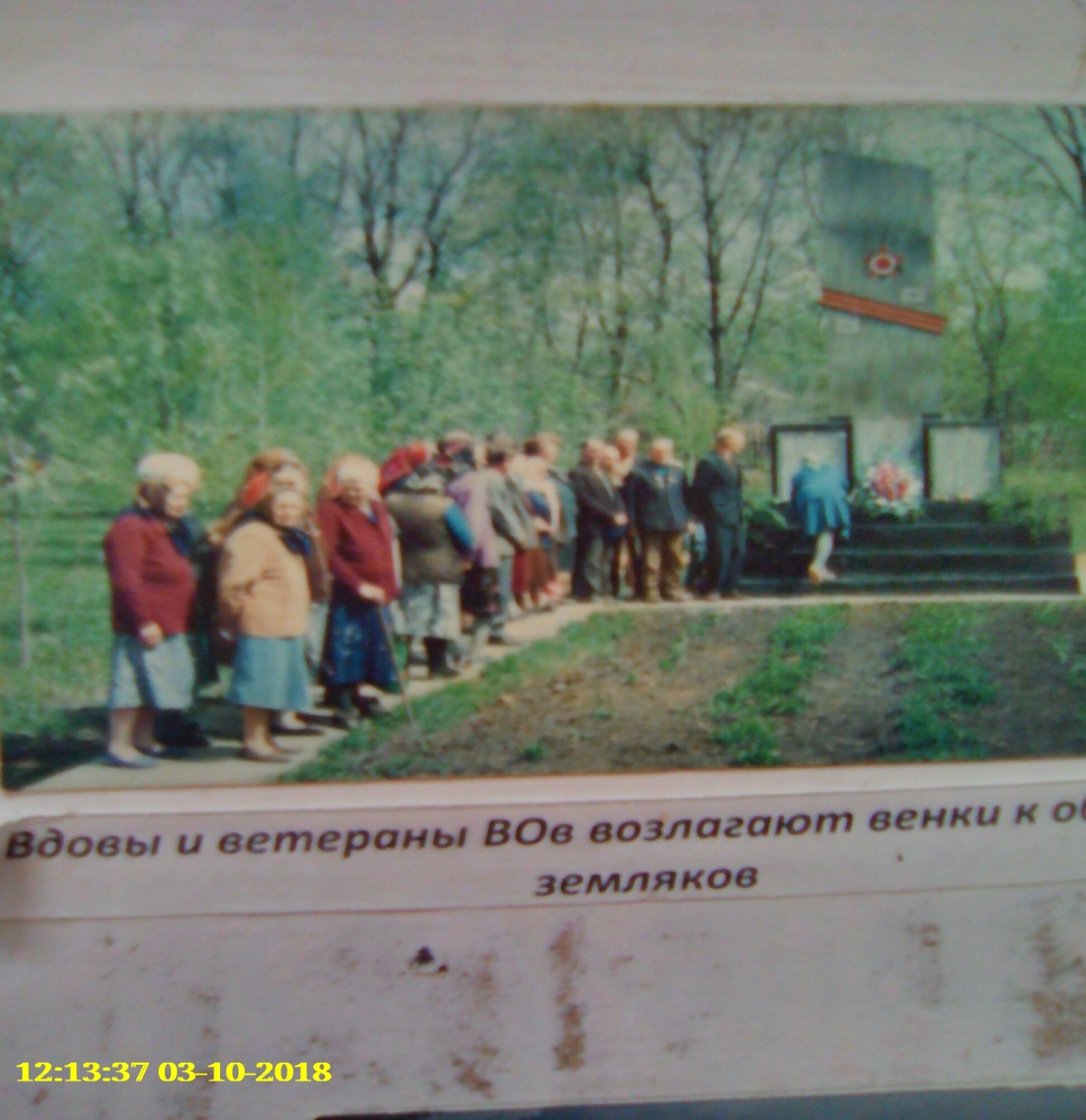 5 раздел  краеведческого направления,  уголок народной старины.
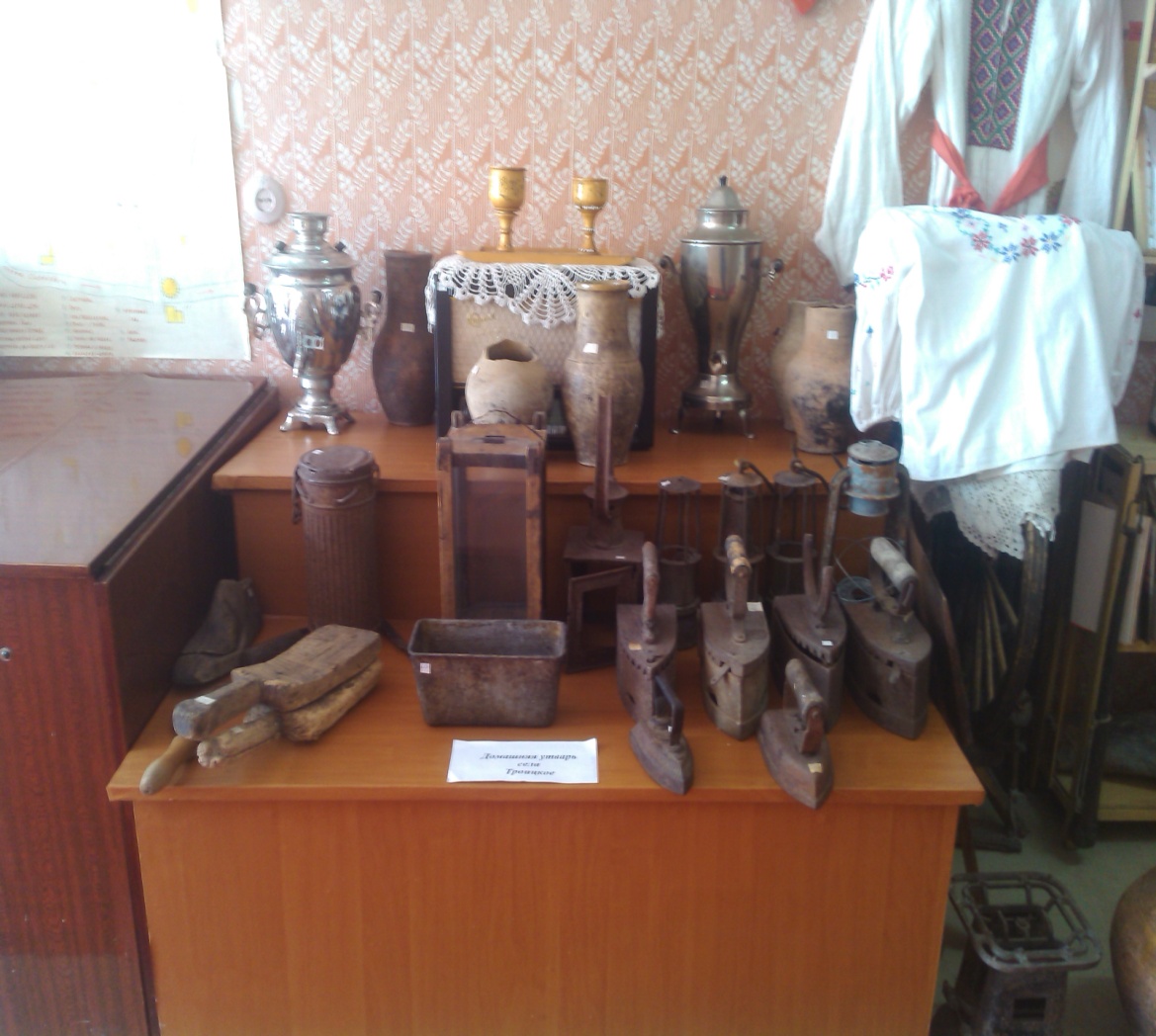